We Are technology
The Four Amazing Fields 
of Realtime Reporting
Texting language
By the way
For your information
Laugh out loud
Too much information
Bye for now
Best friends forever
Just kidding
BTW
FYI
LOL
TMI
B4N
BFF
JK
© 2012, MAPCR  All rights reserved.
steno language
PWEUT/WAEU – by the way
TPOR/KWRUR/TPH-FRGS – for your information
HRAF/OUT/HROUD – laugh out loud
TAOFP/TPH-FRGS – too much information
PWAO*EU/TPOR/TPHOU – bye for now
PW*ES/TPREPBDZ/TPOEFR – best friends forever
SKWR*US/KEUD/-G – just kidding
© 2012, MAPCR  All rights reserved.
Can you imagine…
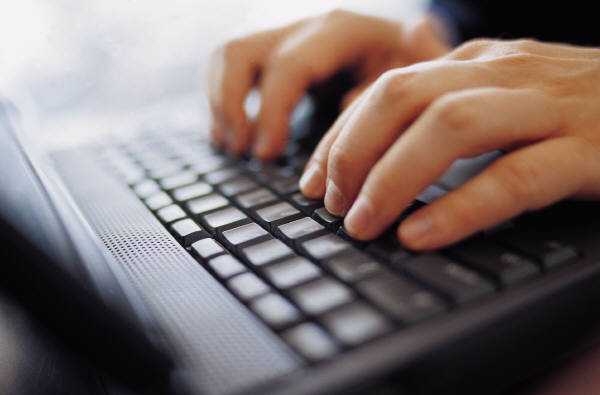 Typing at 225 words per minute?

Realtime reporters graduate at 225 wpm and type upwards of 260 wpm… on a steno keyboard!
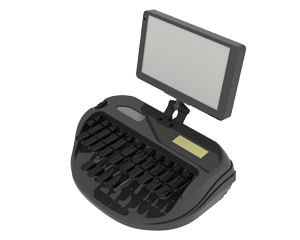 © 2012, MAPCR  All rights reserved.
We Are technology
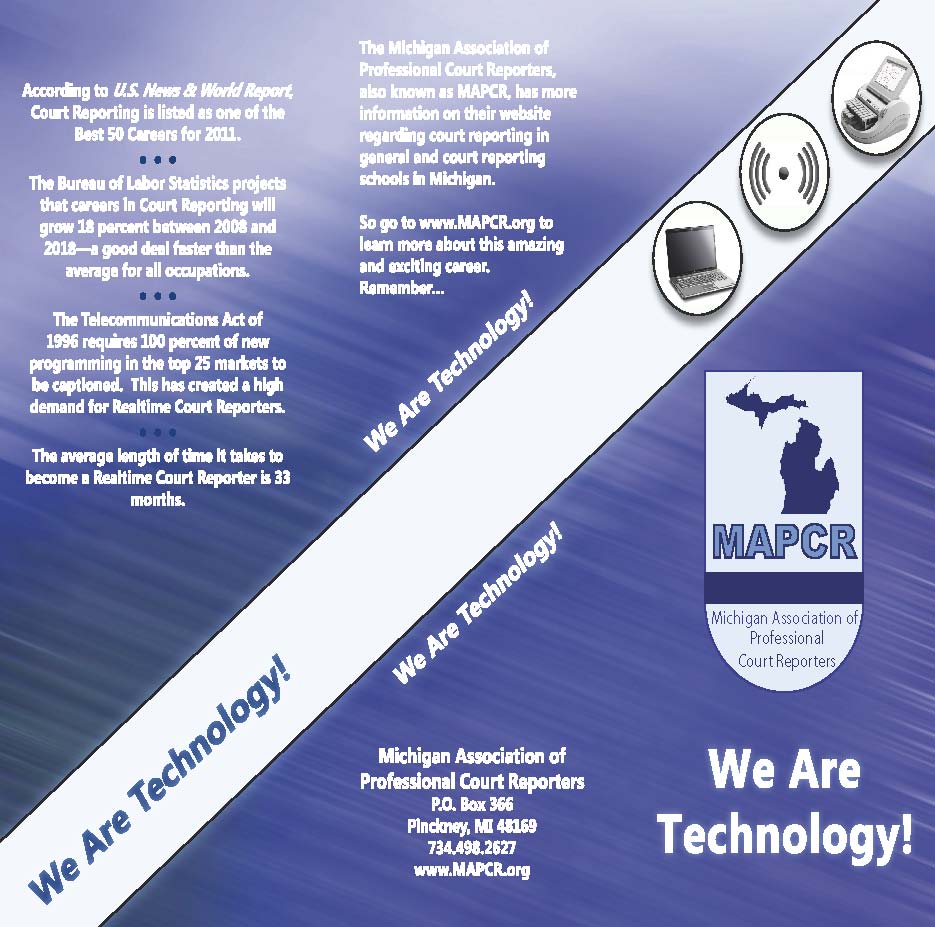 © 2012, MAPCR  All rights reserved.
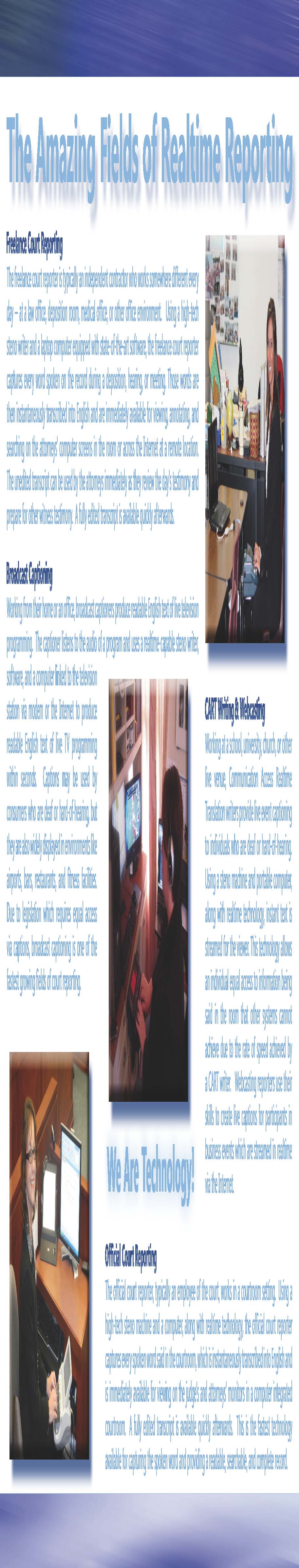 © 2012, MAPCR  All rights reserved.
Freelance court reporting
Law office, deposition room,  or medical office
Realtime translation is immediately viewable
Captures every spoken word and produces a transcript
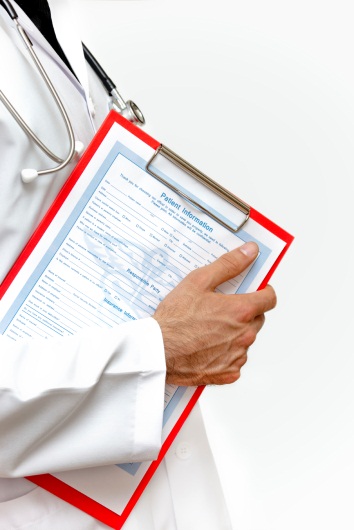 © 2012, MAPCR  All rights reserved.
Official court reporting
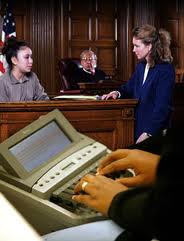 Employee of the court – courtroom setting
Realtime translation is immediately viewable
Captures every spoken word and produces a transcript
© 2012, MAPCR  All rights reserved.
CART Reporting
Communication Access Realtime Translation
On-site or remote
Live event translation for people with hearing loss;  school, meetings, appointments, etc.
Equal access to information
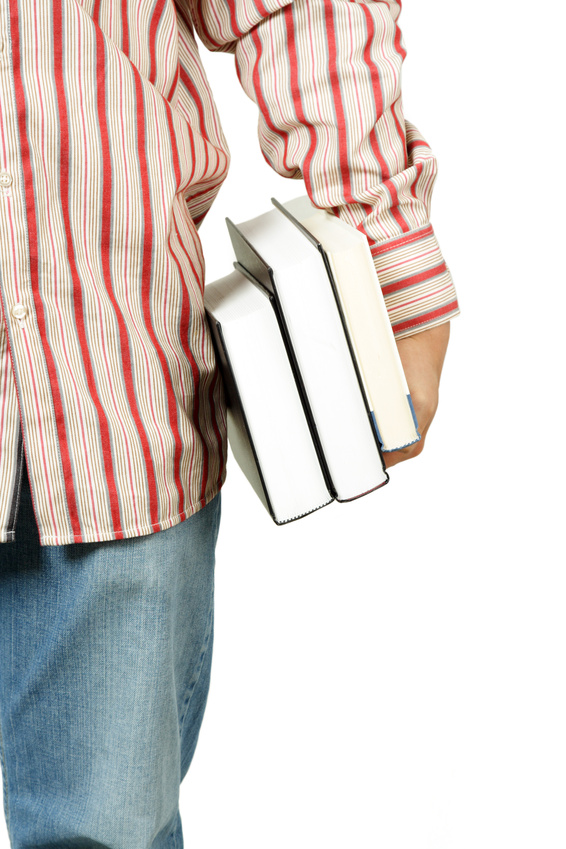 © 2012, MAPCR  All rights reserved.
Broadcast captioning
Home office or on-site
English text for live television; sports, news, live events
Captions travel via modem              or web to appear on TV
All programming is required                       to have captions to comply                      with the ADA
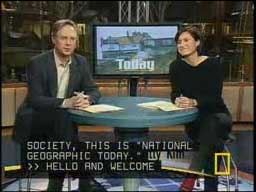 © 2012, MAPCR  All rights reserved.
Youtube video
Go to YouTube and Search MAPCR and    watch the “We Are Technology” video
© 2012, MAPCR  All rights reserved.
Steno keyboard
© 2012, MAPCR  All rights reserved.
The steno keyboard
Was invented in 1863
Key difference from QWERTY – multiple keys can be pressed down at the same time
Write phonetically by syllables and with brief forms
© 2012, MAPCR  All rights reserved.
Steno alphabet – left side
B- = PW
C- = KR
D- = TK
F- = TP
G- = TKPW
J- = SKWR
L- = HR
M- = PH
N- = TPH
Q- = KW
V- = SR
X- = KP
Y- = KWR
Z- = SKP
© 2012, MAPCR  All rights reserved.
A = short sound
AEU = long sound
E = short sound
AOE = long sound
EU = short i sound
AOEU = long i sound
O = short sound
OE = long sound
U = short u sound
AOU = long u sound
Steno vowelsounds
© 2012, MAPCR  All rights reserved.
Steno alphabet – right side
-C = BG
-J = PBLG
-K – BG
-M = -PL
-N = PB
-V = *F
© 2012, MAPCR  All rights reserved.
STENO OUTLINES
PW*URP - burden of proof
KWRA*RD – beyond a reasonable doubt
PWOEBL – Barnes & Noble
K-BG – Krispy Kreme
PHR-BG – Martin Luther King, Jr.
PWRO*EPL – Barack Obama
© 2012, MAPCR  All rights reserved.
Helpful skills from the start
Typing skills
English and spelling skills
Vocabulary knowledge
Comfortable with technology,        computers, and software
Communication skills
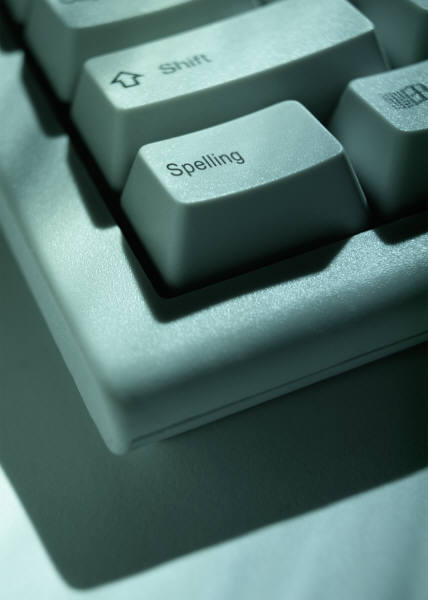 © 2012, MAPCR  All rights reserved.
schooling
Average time is 18 to 36 months
Brick and mortar schools or online programs
www.ncra.org
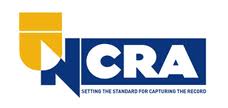 © 2012, MAPCR  All rights reserved.
Realtime reporting income
I.C. vs. employees
Official reporters – salary, benefits and transcript fees
Freelance - paid by the hour and transcript fees
CART & captioners – paid by the hour
Average salary is $62,000/year
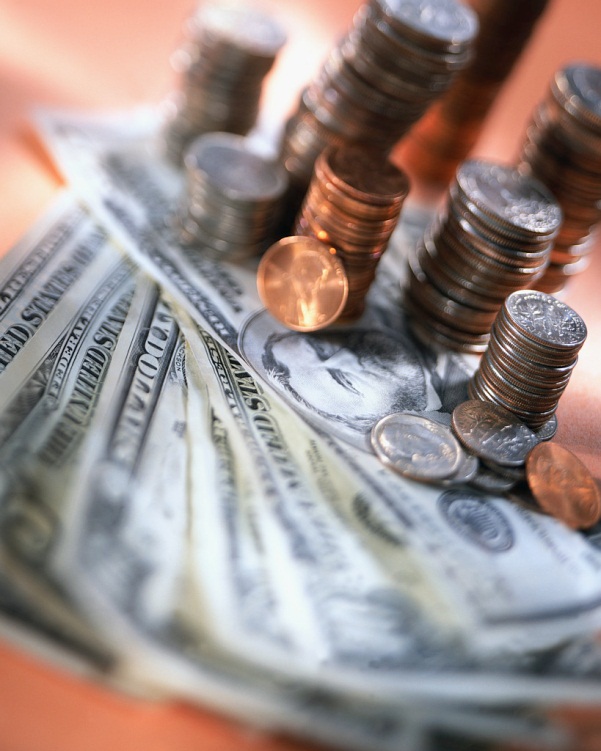 © 2012, MAPCR  All rights reserved.
Check it out!
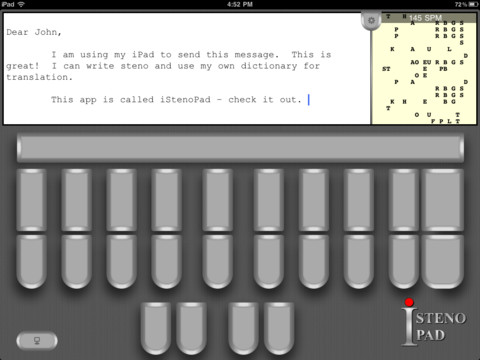 iStenoPad is a Steno keyboard  app for your iPad!
Instant Realtime Translation
Writing Speed Display (strokes per minute)
© 2012, MAPCR  All rights reserved.
Questions?
Contact NCRA at www.ncra.org  
Contact MAPCR at www.mapcr.org
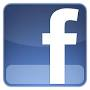 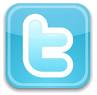 © 2012, MAPCR  All rights reserved.